الجامعة المستنصريةكلية التربية الاساسية /قسم الجغرافية المرحلة الرابعة /طرائق تدريس الجغرافية
محاضرة طريقة حل المشكلات

  الدكتور ياس خضر احمد الكسار
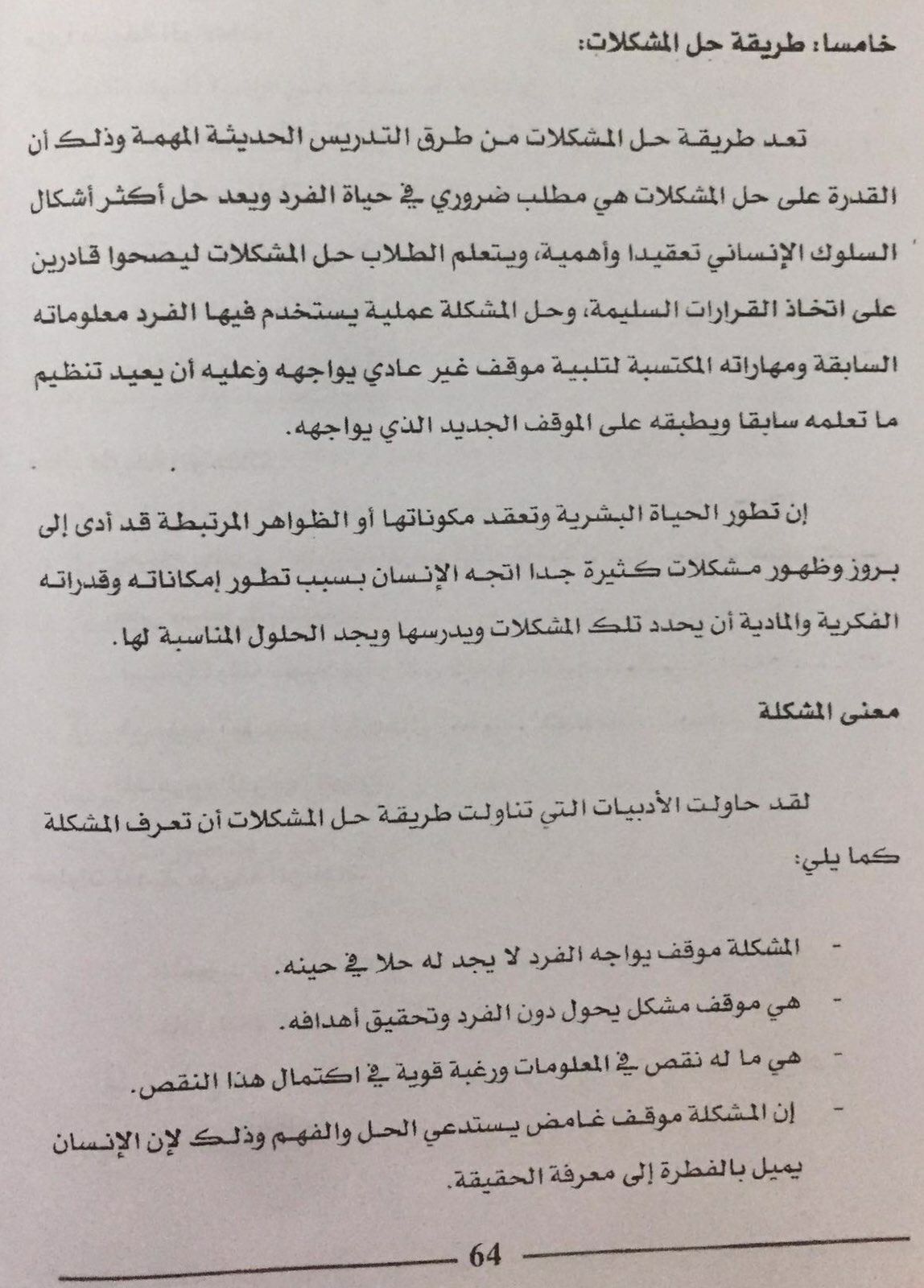 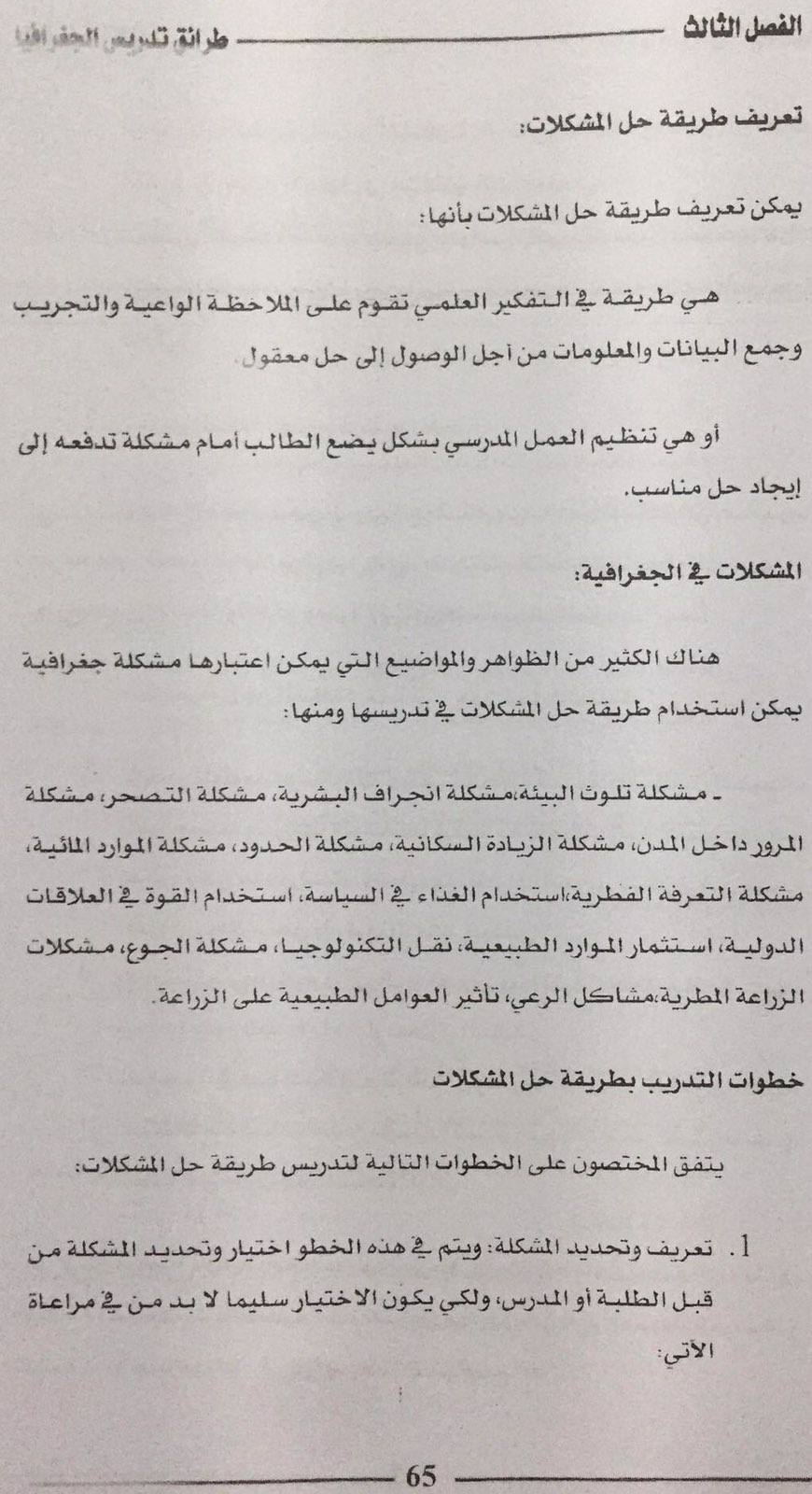 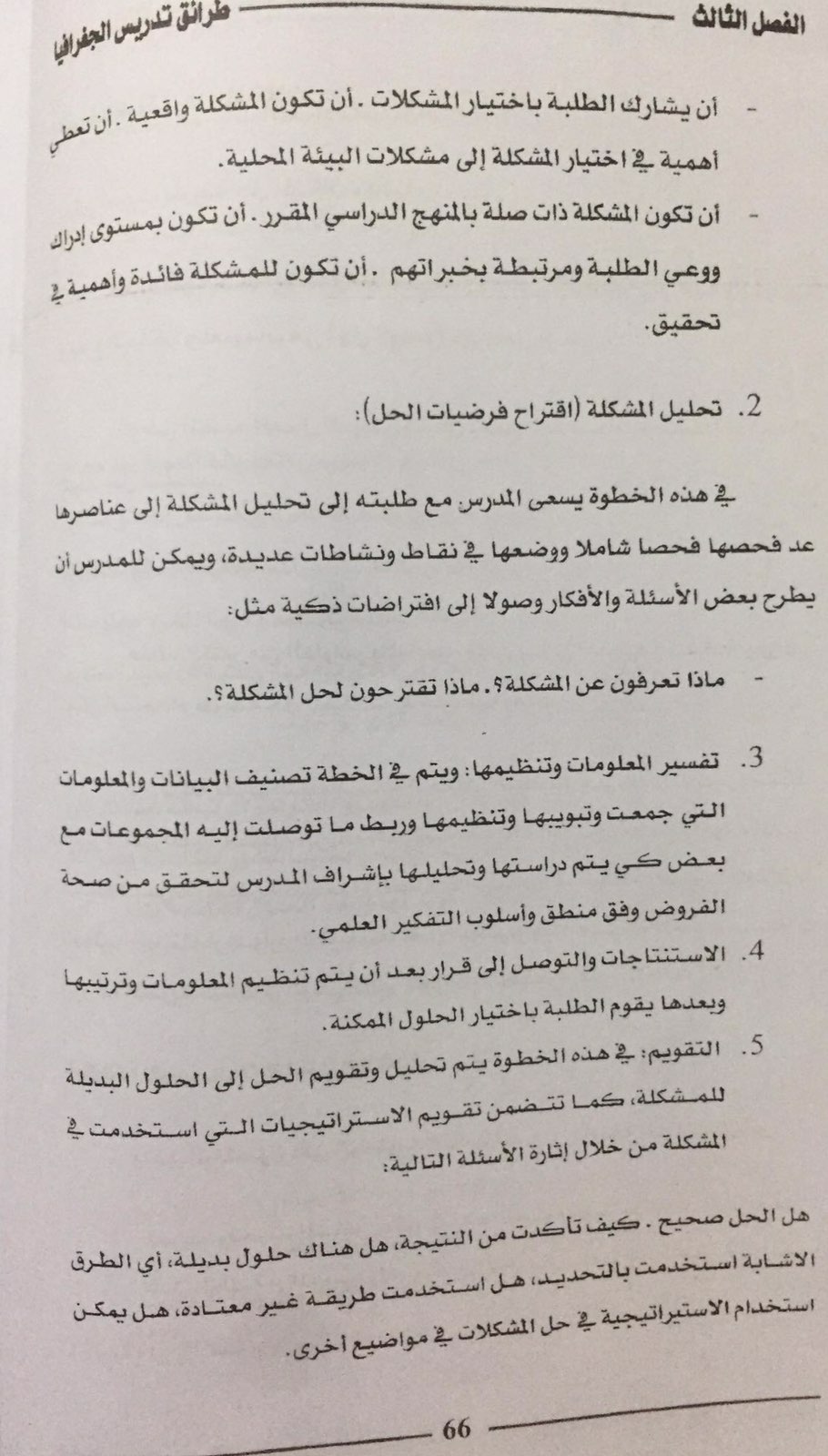 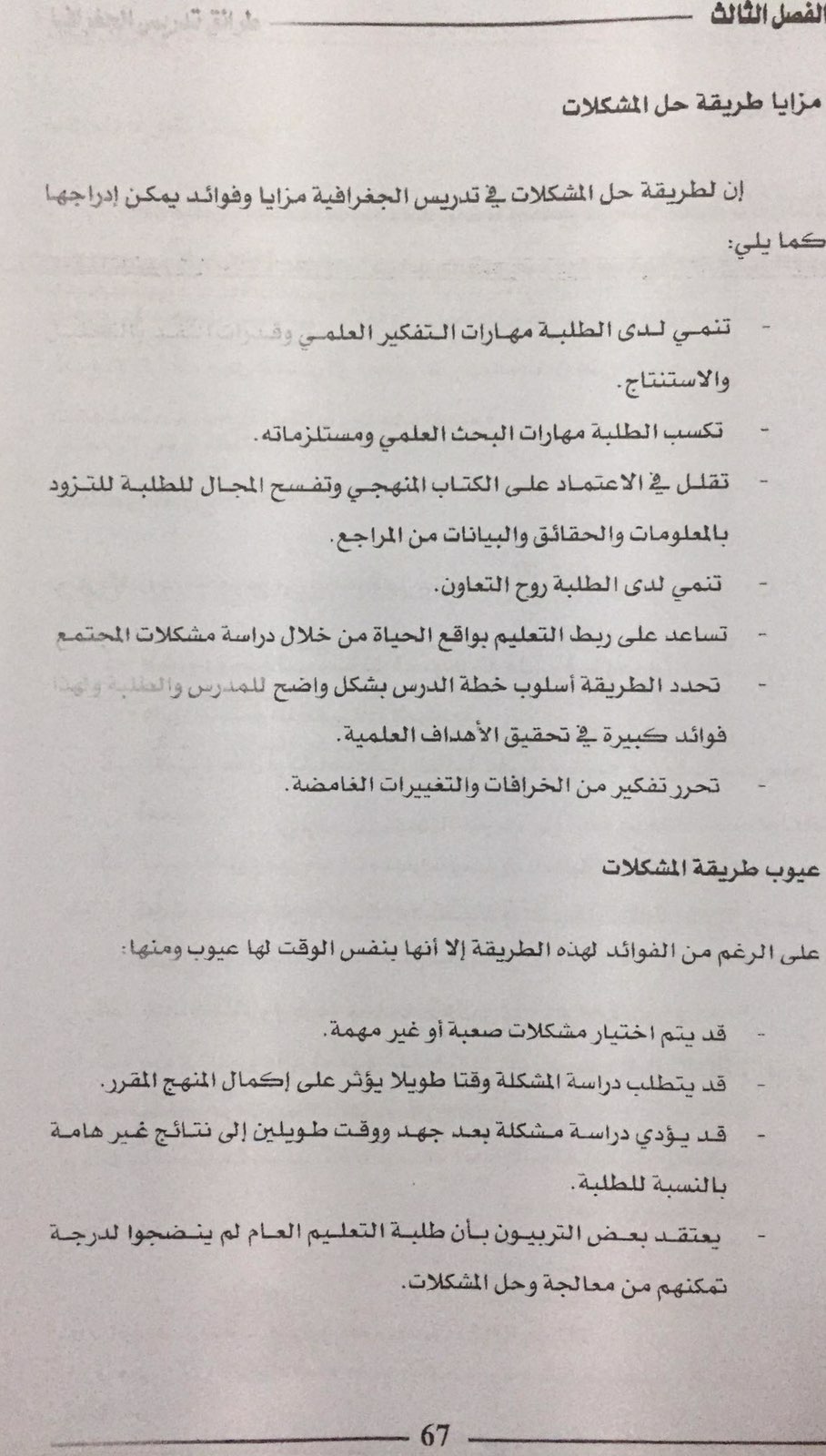